Attracting Talent to the Rail Sector
23 March 2022 – Free ERA Webinar
Speakers
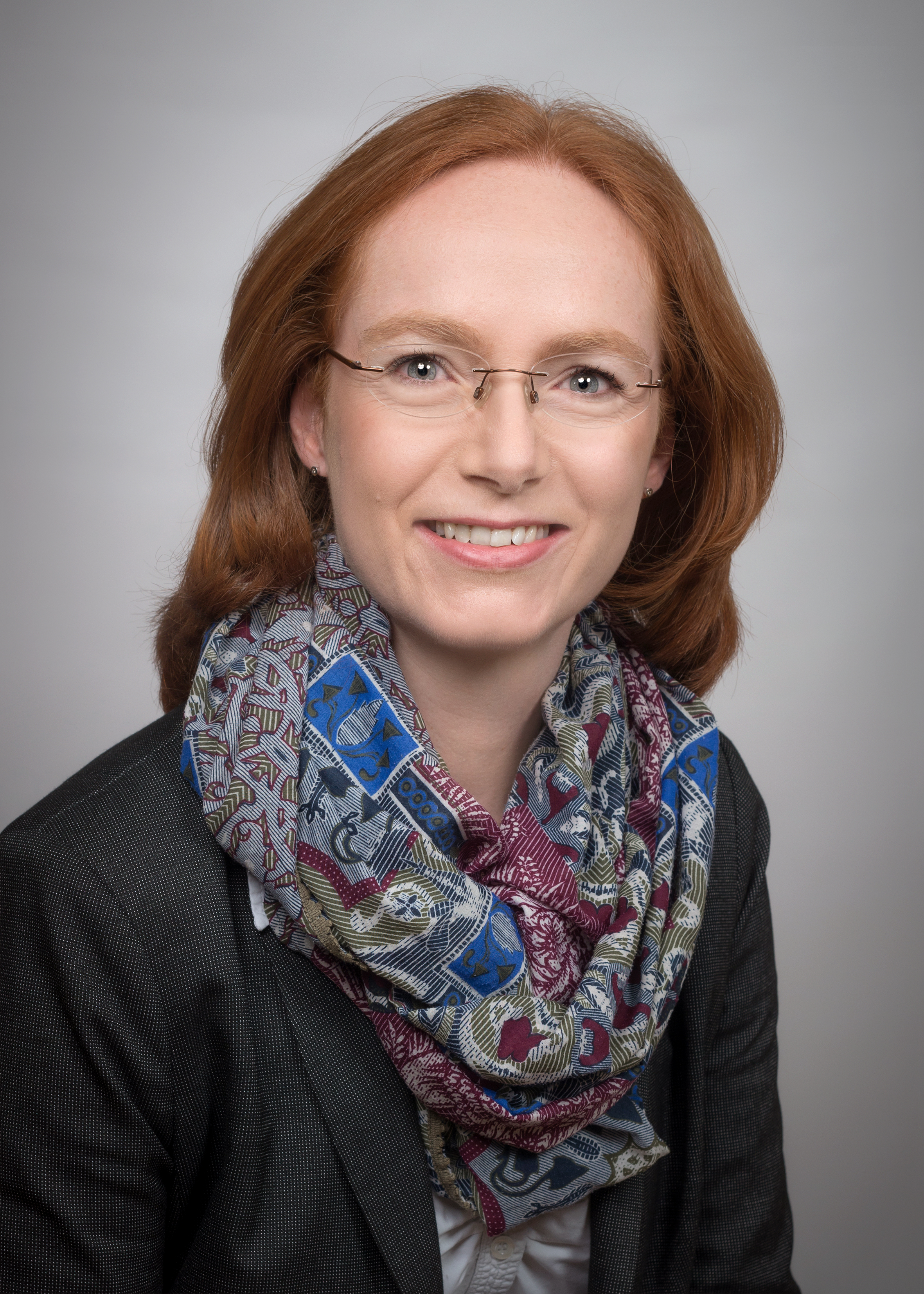 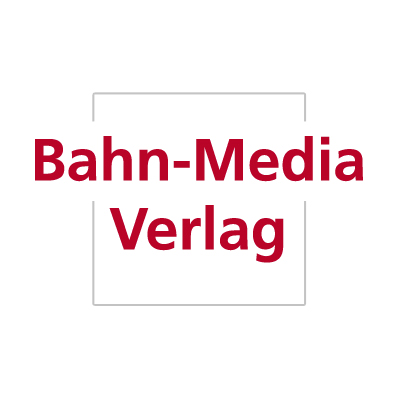 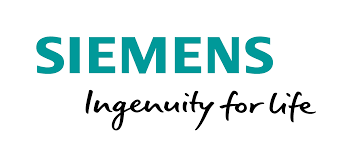 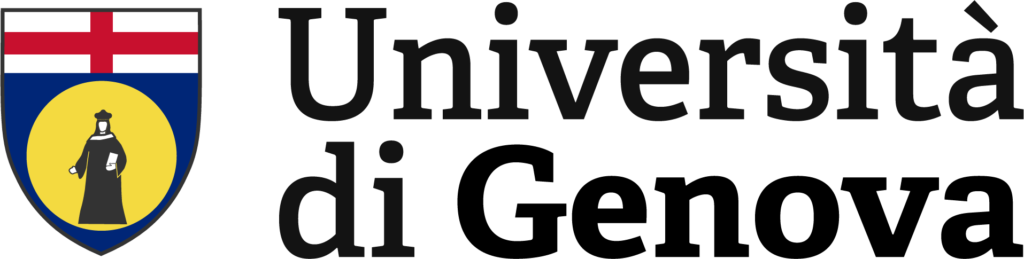 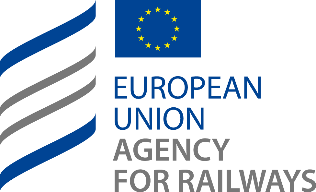 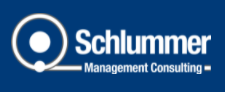 Speakers
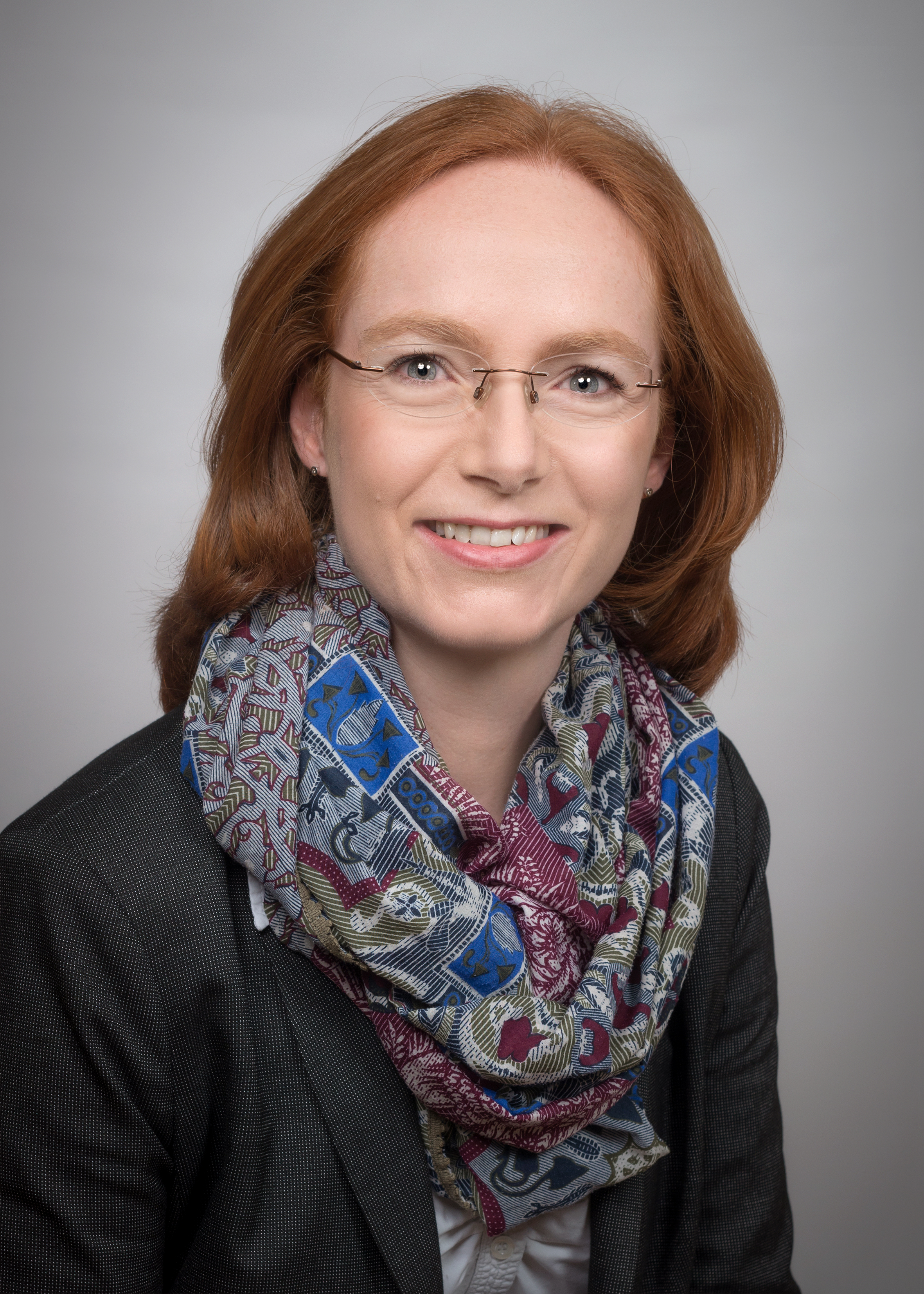 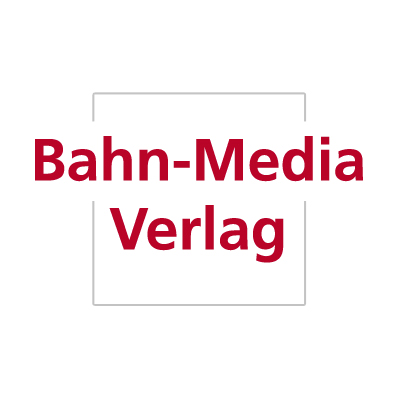 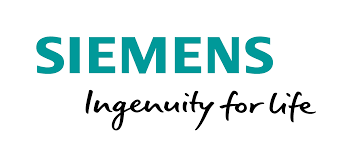 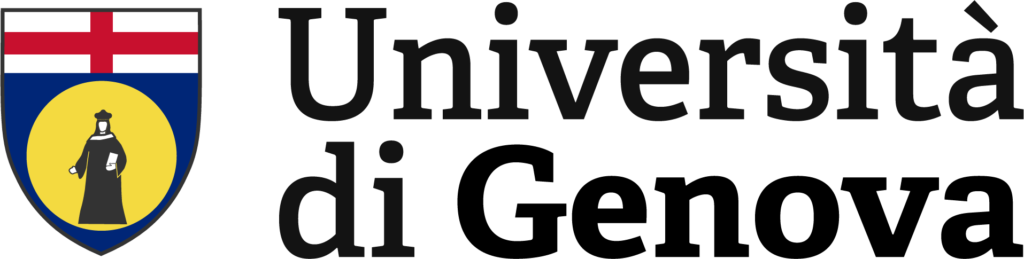 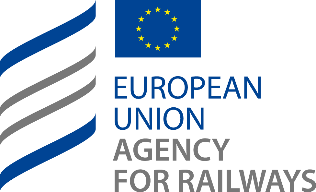 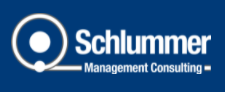 Speakers
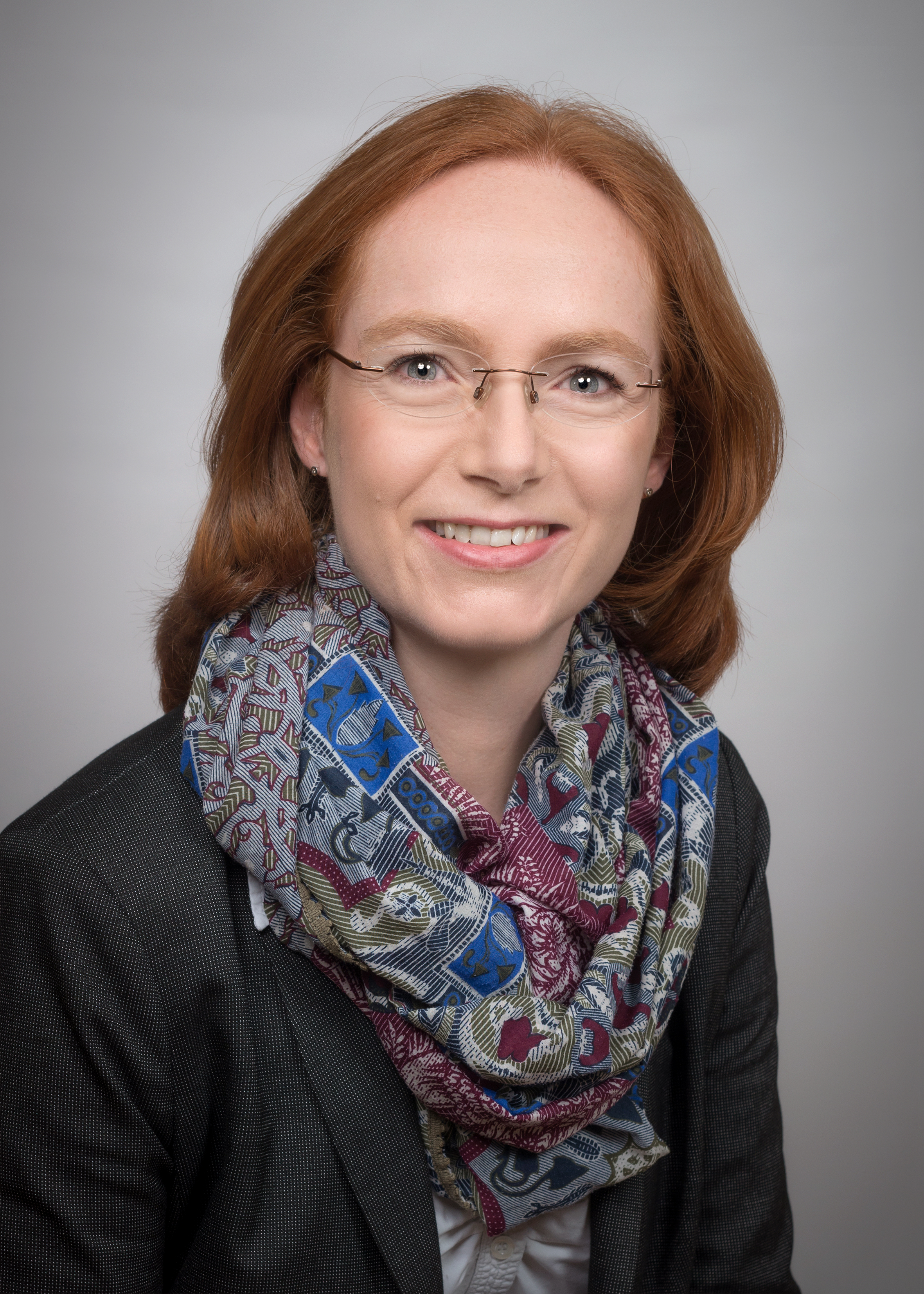 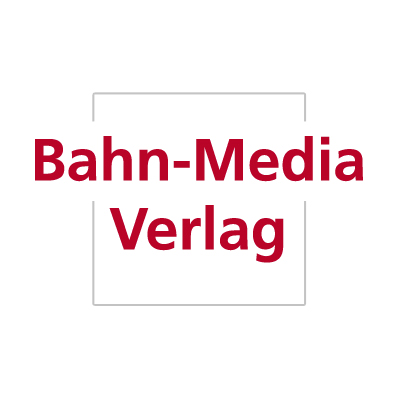 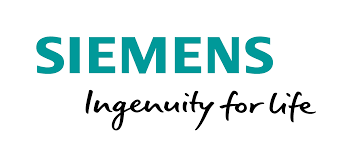 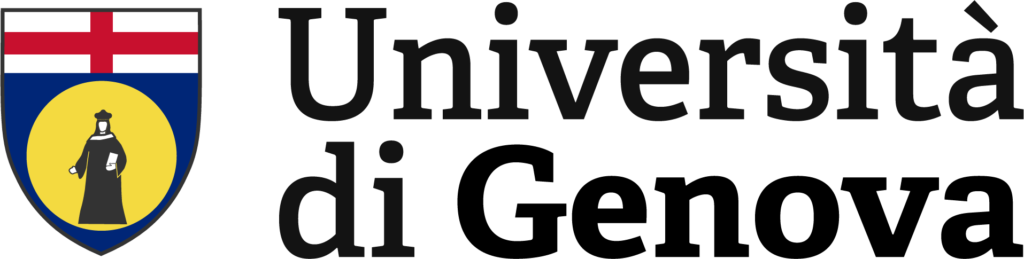 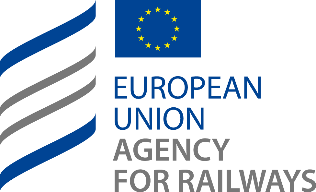 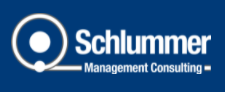 Speakers
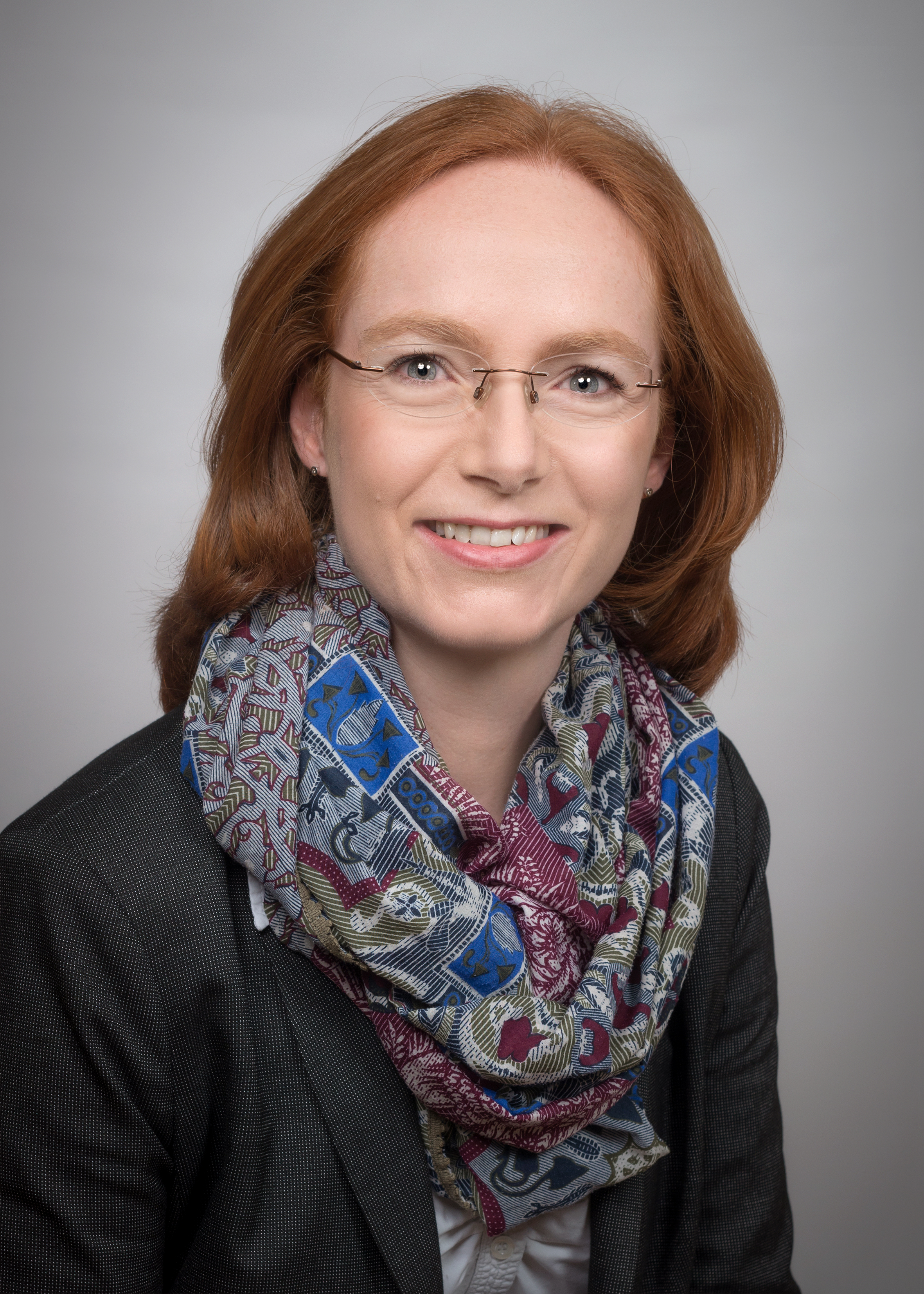 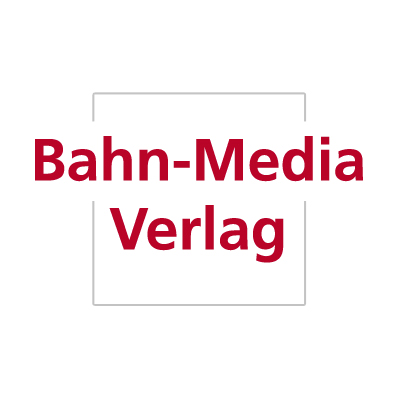 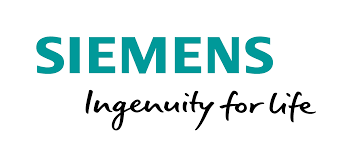 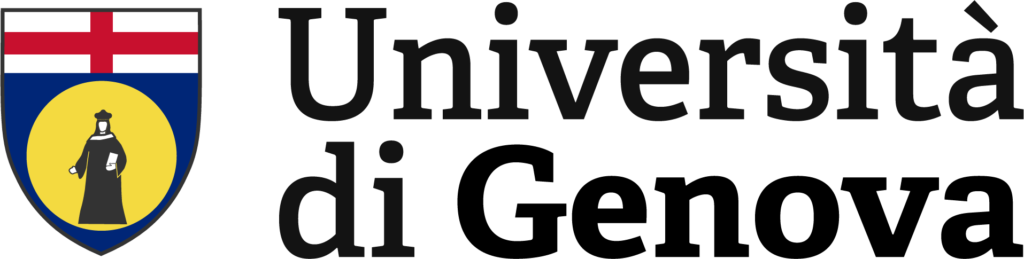 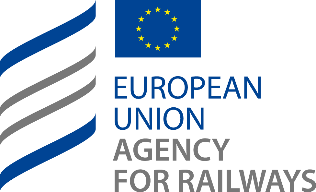 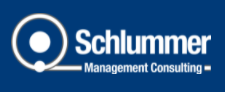 Discussion
Q&A
Speakers
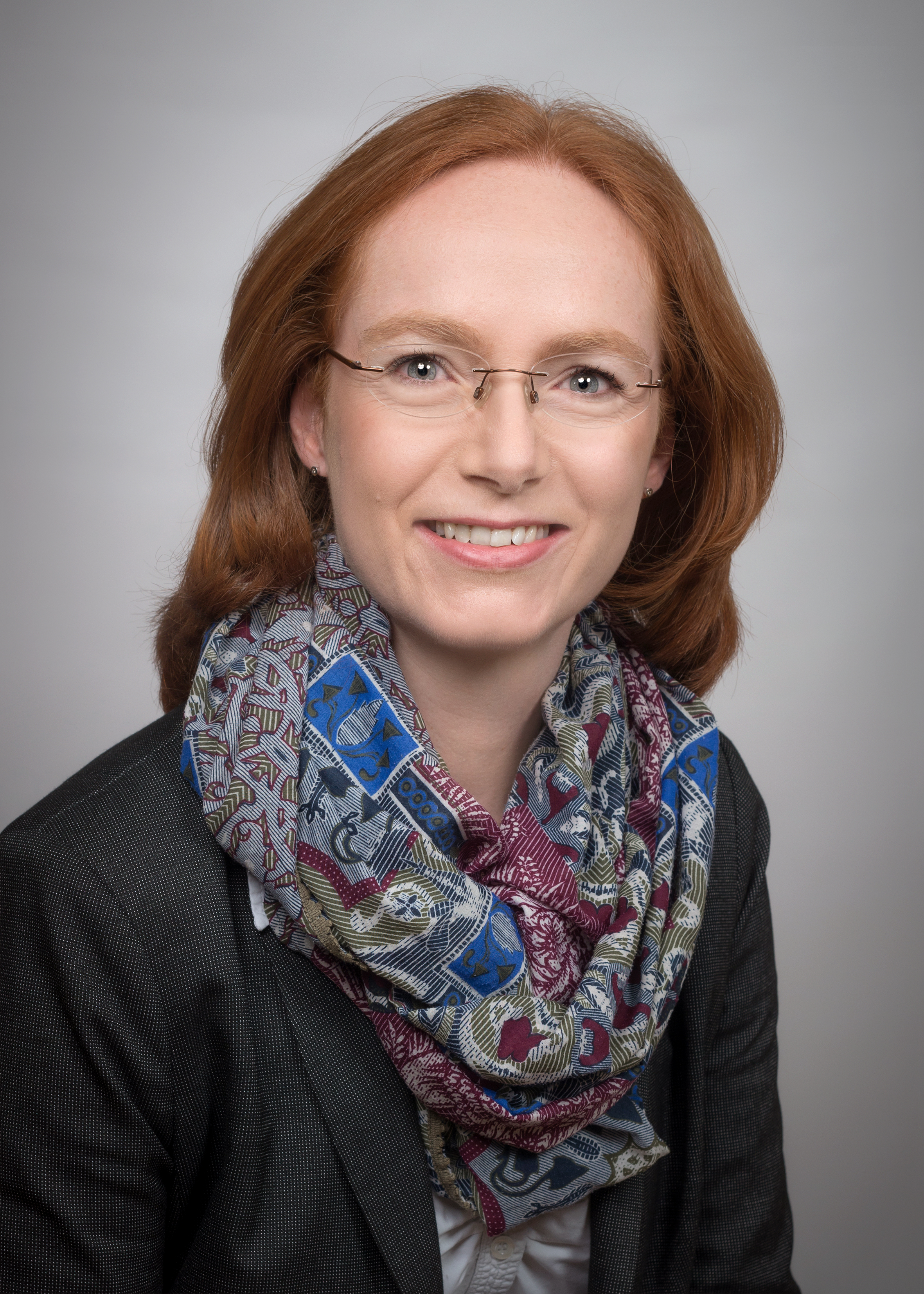 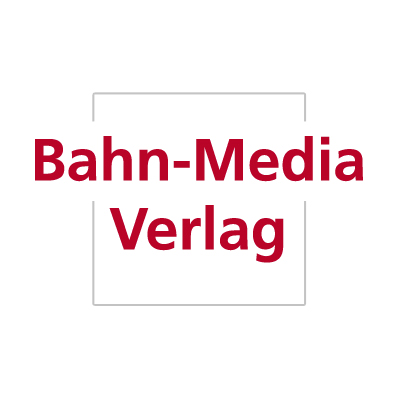 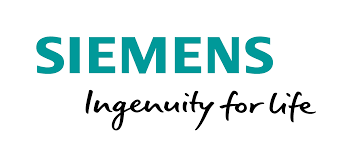 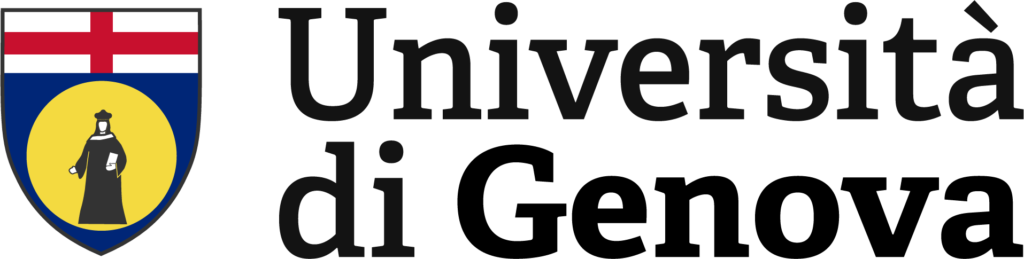 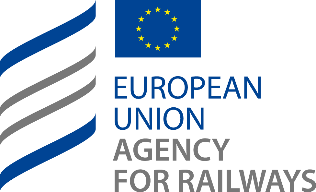 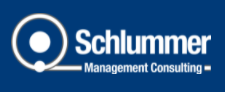 Hashtag Time
#Talent4Rail
Upcoming Free Webinar
17 May, 12h00-13h00 (Paris Time, CET - UTC+2)
To Maintain or not to Maintain
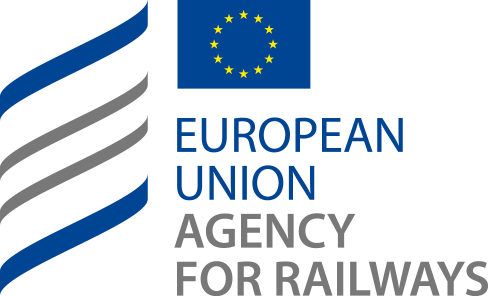 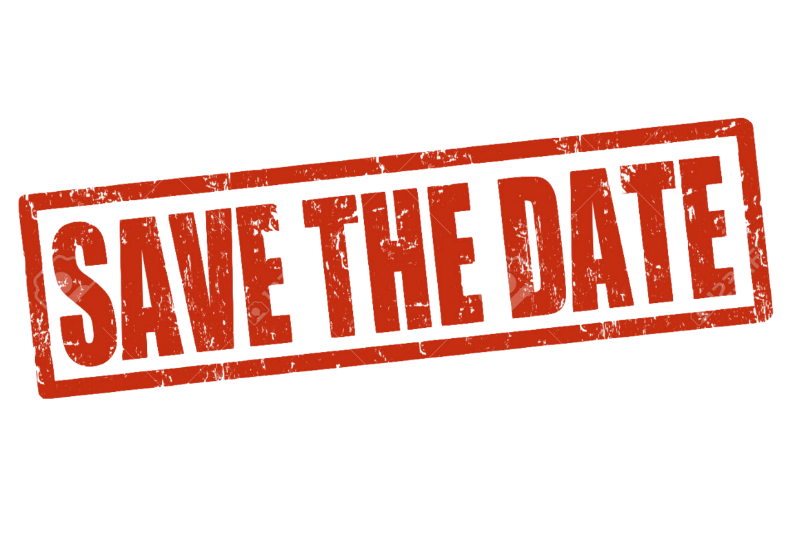 Give us your feedback
Give us your feedback